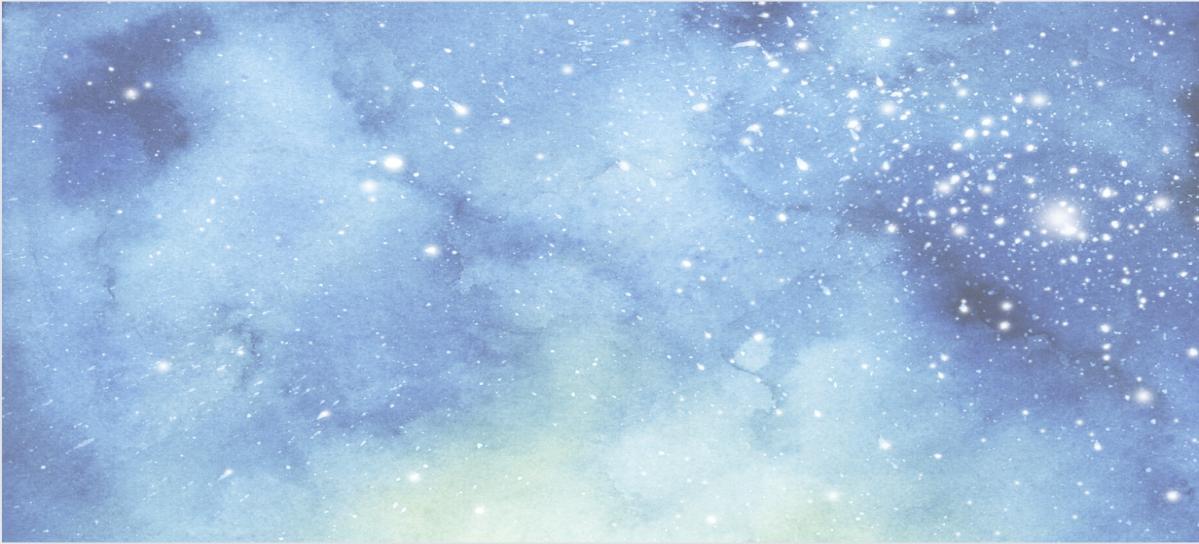 Using ARP Funds: Safe Housing Options for Survivors
Paloma Sánchez, STTARS ARP Coordinator and Specialist
STTARS Indigenous Safe Housing Center
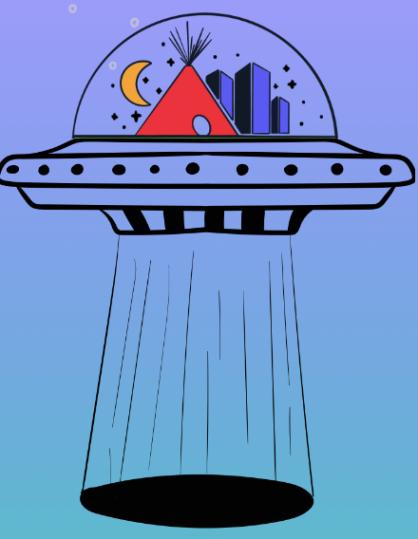 What is STTARS?
The STTARS Indigenous Safe Housing Center advocates for safe housing for all our relatives. We do this work through centering Indigeneity, acknowledging our relationship to Earth Mother, building on each other’s gifts, resisting oppression and erasure, and acting upon the prayers of our ancestors to honor diversity and create belonging for us all.

We are one of two resource centers under the NIWRC umbrella.

Safety, Training, Technical Assistance and Resources Support
Who am I?
Ho-Chunk, Winnebago, Latinx
Thunder clan 
Two-Spirit 
Pronouns: they/them
Queer
Survivor of child abuse, SA, IPV, and stalking. 
Masters in Anthropology, UC Berkeley 
Masters in Social Work, University of Denver
Served unhoused Indigenous relatives in the Denver metro area before joining STTARS.
Before joining STTARS my program was a subrecipient for STTARS ARP Covid-19 funding.
What This ARP Funding Meant
ARP funding for DVRN Resource Centers gave National Organizations a clear way to connect broader public health, emergency response, and gender-based violence more directly.

It also gave us the ability to fund sub-recipients directly, meaning we were able to more meaningfully engage in and support community work in addition to our typical TTA.
Implementation
STTARS was funded as a new resource center starting in FY22. With our original funding from OFVPS, we were also awarded a $1 Million Dollar 4 year ARP grant. 

2 staff originally and we committed to ensuring that $150,000 of our annual $250,000 award went to sub-recipients— to Tribes and programs doing direct service work with survivors of gender-based violence, housing insecurity/homelessness and COVID-19 mitigation.  

NIWRC hired a grants compliance manager to oversee the submission process. STTARS staff developed a template letter for appropriate spending purposes and we did concentrated outreach to our National Workgroup Members and others for first year applications. 

niwrc.org/proposals
Additional Use of Funds
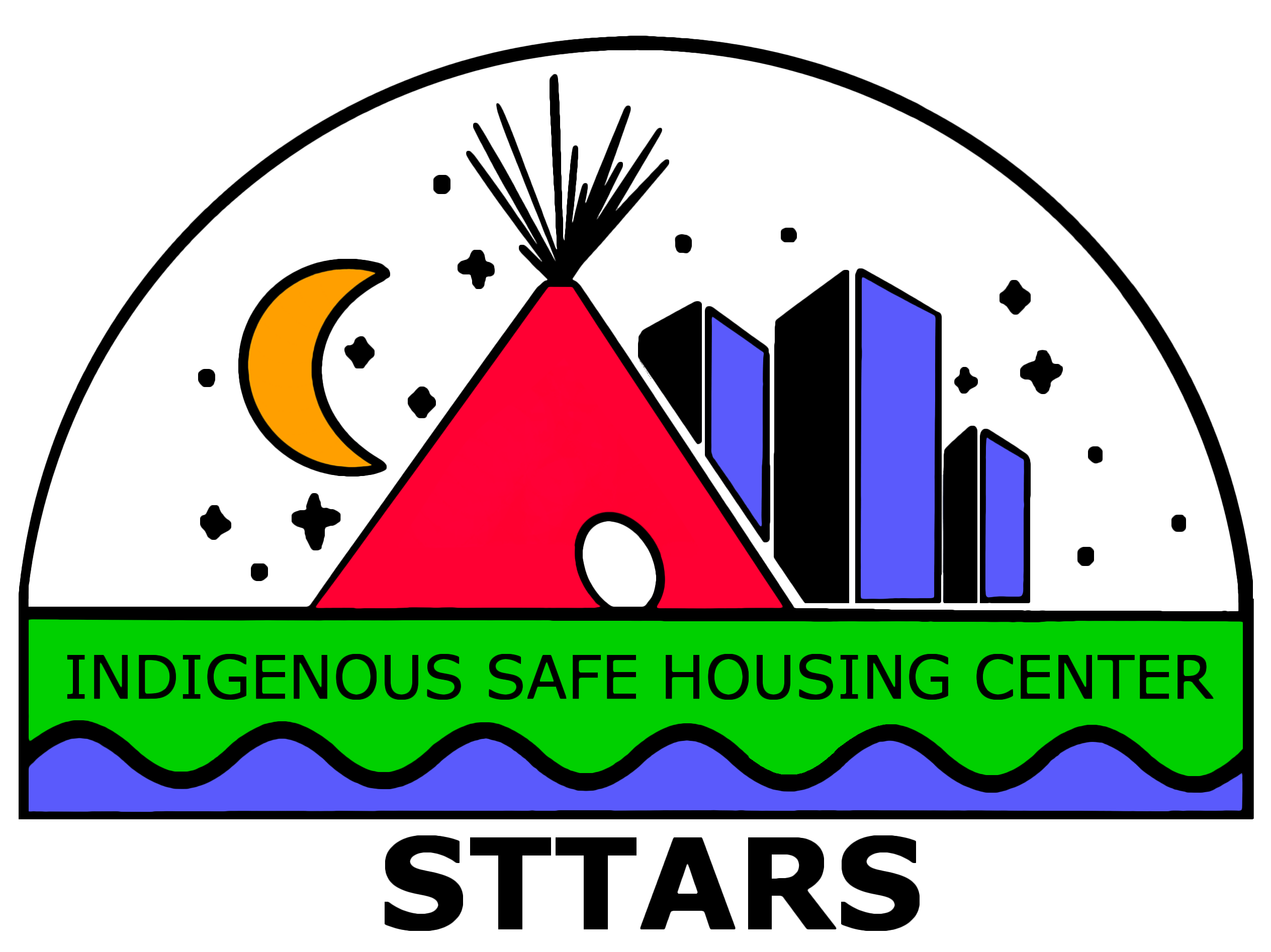 Supported National Workgroup Meetings to address Covid-19
Developed Shelter/Covid Recommendations and Policies
Housing Justice Summit with City of ABQ
Promotion of ARP Funding Generally 
Housing Roundtable in Washington DC
Housing Private and Public Partnerships Policy Brief with NNEDV and NRCDV
Provide Ongoing TTA 
Peer to Peer in Washington DC 
Helped to support listening sessions with survivors who were compensated for their time and provided key insight into the impacts of Covid-19 on their experiences of gender-based violence and housing insecurity.
Successes
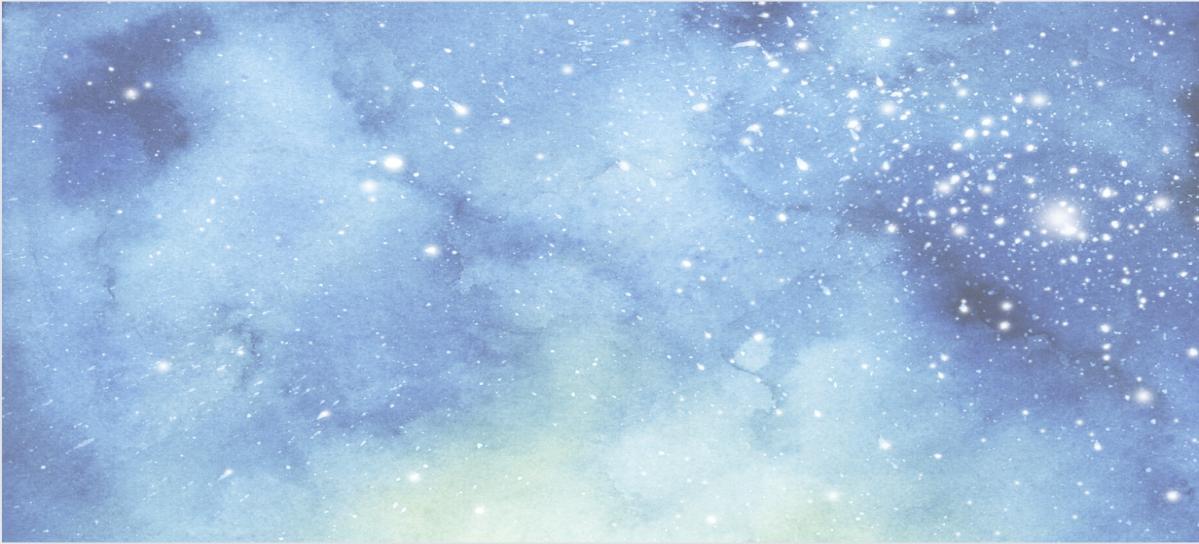 Hired full-time Program Coordinator and Specialist
Outreached for potential applicants
National workgroup meetings
Professional contacts 
Conferences 
Summer Legal Fellows (Funded) with Human Rights Clinical Partner 
White Papers etc.
Sub-awarded funds to 20 subrecipients across the nation
Urban and rural
Created a progress report to reflect the work of STTARS housing subrecipients and distributed end of grant period progress reports.
Priorities: to make this process accessible and efficient. 
Ex. distributing a printable form
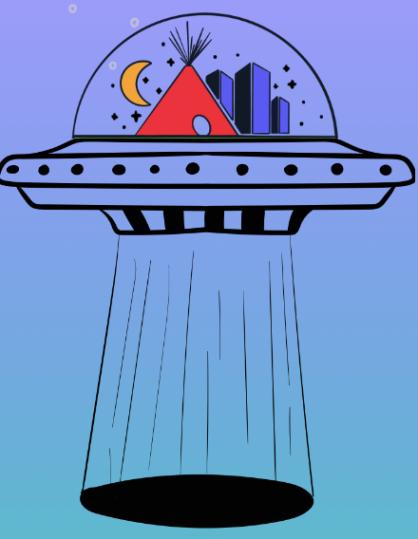 2023 Impact Story from Subrecipient
Please share a program accomplishment or survivor impact story on how ARP supplemental funds were able to support survivors of sexual assault and/or domestic violence and/or gender-based violence, people experiencing housing insecurity and/or hardships due to COVID-19  during this reporting period.
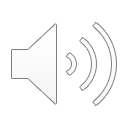 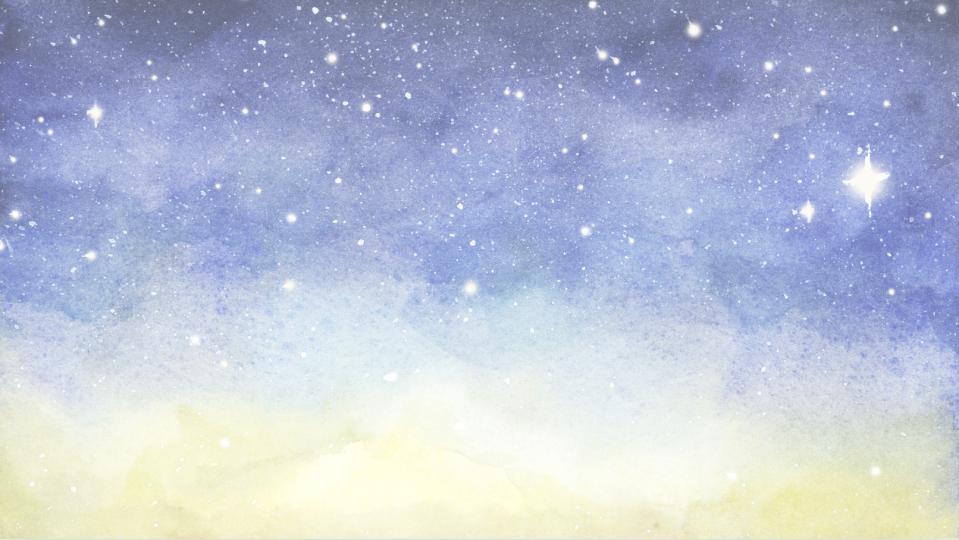 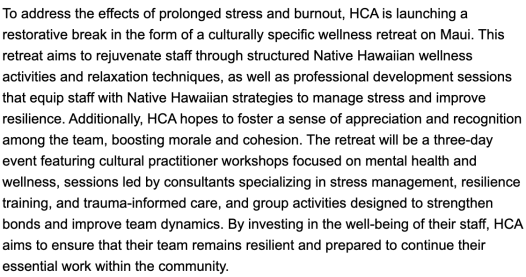 Join our listserv 

https://www.niwrc.org/mailing-list

✔️ next to STTARS
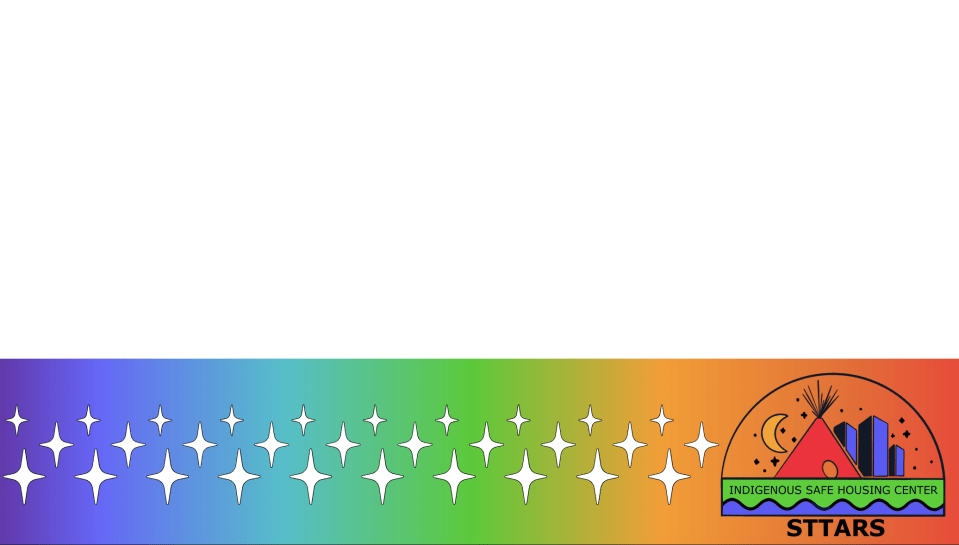 Successes Continued
Increased award amount based on program requests and demonstrated need (up to $40,000 per year). 
Developed process for proposal submission
Submittable: easy to navigate and use for applicants and staff 
Program Coordinator and Specialist follow-up if proposal requires additional information. 
Collaborative process with applicant. 
Updated website to include critical information for applicants
Possible uses and relation to housing/covid-19 mitigation.
Eligibility requirements 
Contact information for the Program Coordinator and Specialist
Link to Submittable
Submittable
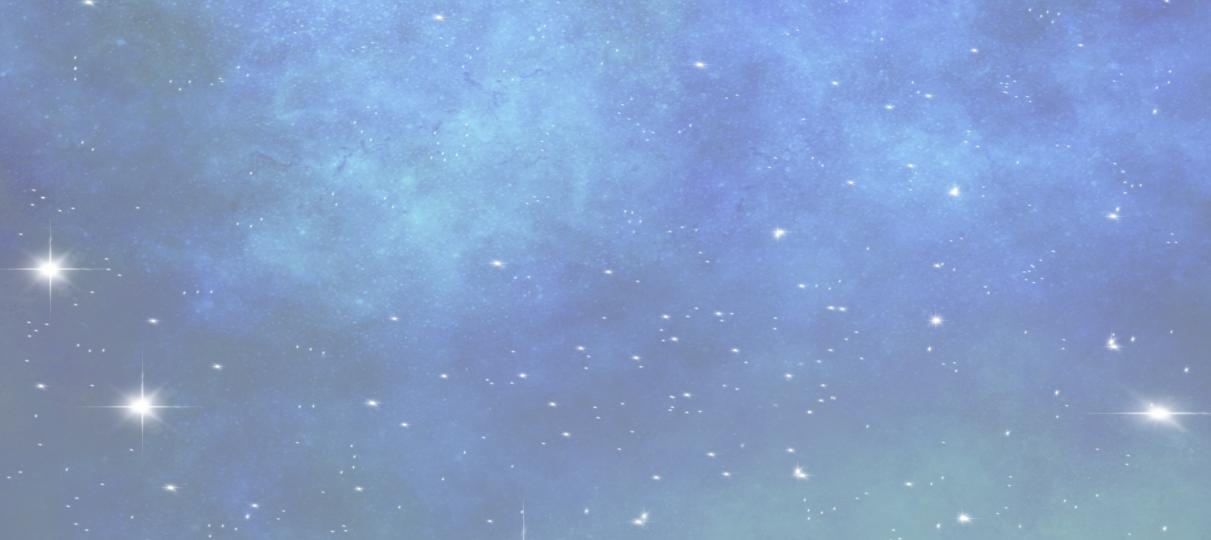 Save a draft to complete later

Easily edit submission

Email notifications from Submittable

Submittable customer support

Review and submit comments to other staff in Submittable

Easily download completed applications and attached documents from Submittable
Listening Session with Survivors in a Rural Midwest Area
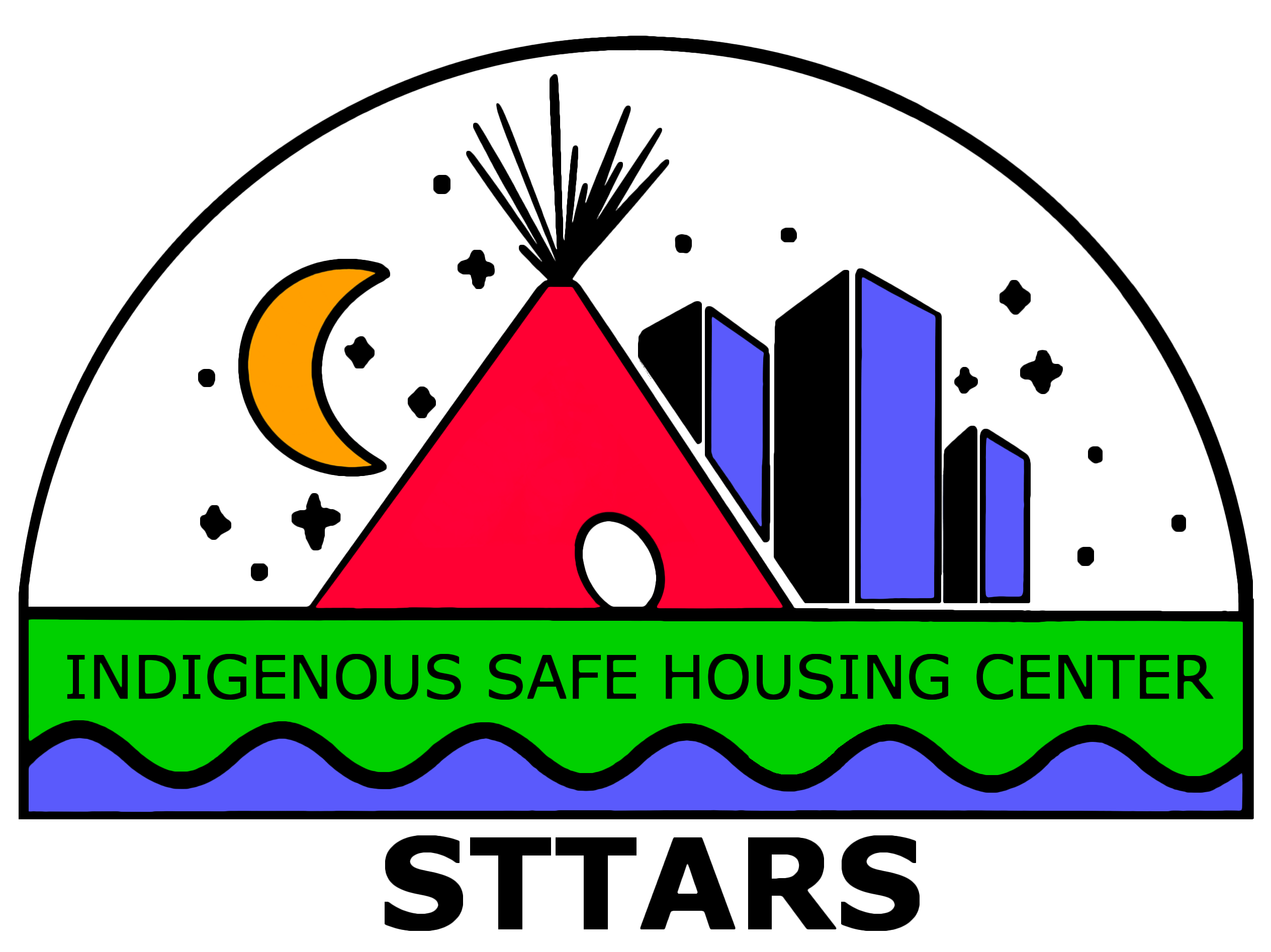 What are some solutions/suggestions/recommendations to address housing insecurity/homelessness in your community?

Emergency Financial Assistance: 1st months rent, deposit, application fees, utility assistance, and car repairs.
Affordable and easily accessible childcare.
Supportive services focused on life skills before and after moving into housing.
Transportation in rural areas to access employment, healthcare, and treatment.
More shelters/transitional housing for Indigenous survivors, male and female, as well as families. 
More traditional activities for children to learn about their cultural practices.
Improved communication
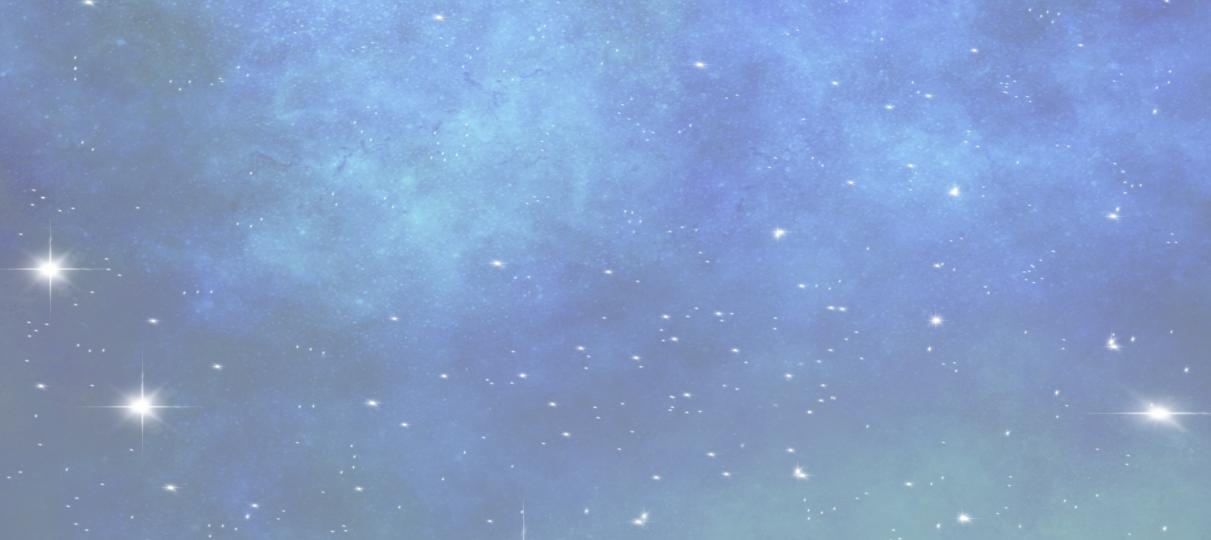 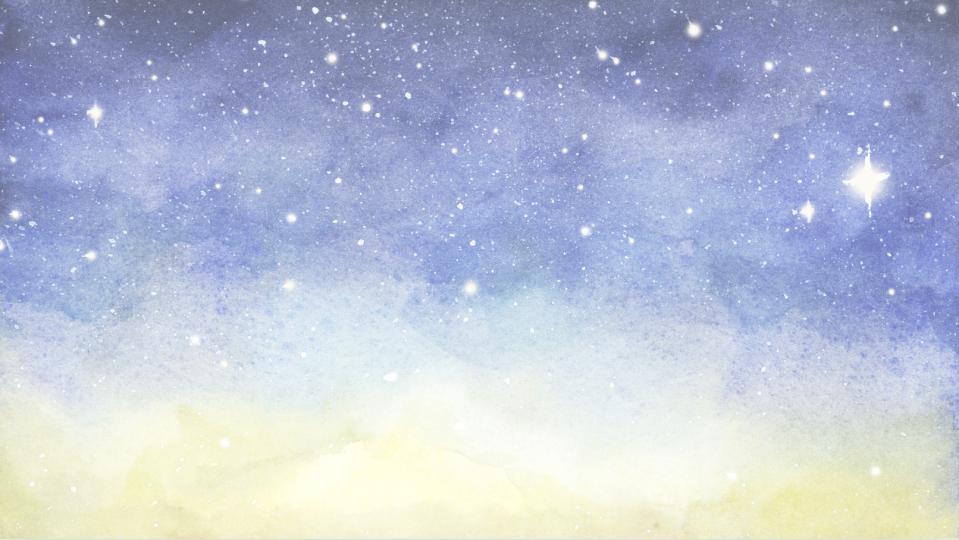 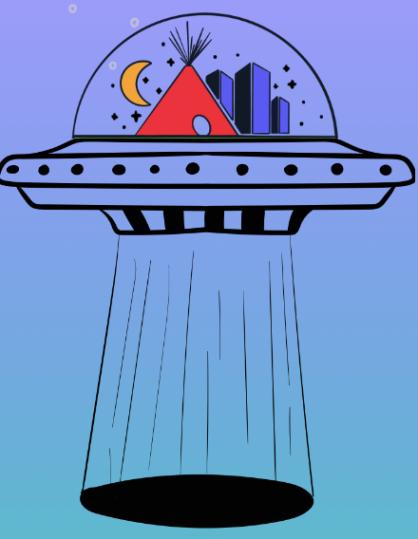 The Future…
We look forward to: 
Spending down all of the funds in accordance with OFVPS allowable costs 
Next Peer to Peer Convening in November of 2024
Housing Justice Summit in FY25
Distributing lessons learned 
Being prepared and more equipped to help Tribal Nations, tribal domestic violence programs and shelters and off reservation domestic violence programs for the next global health crisis
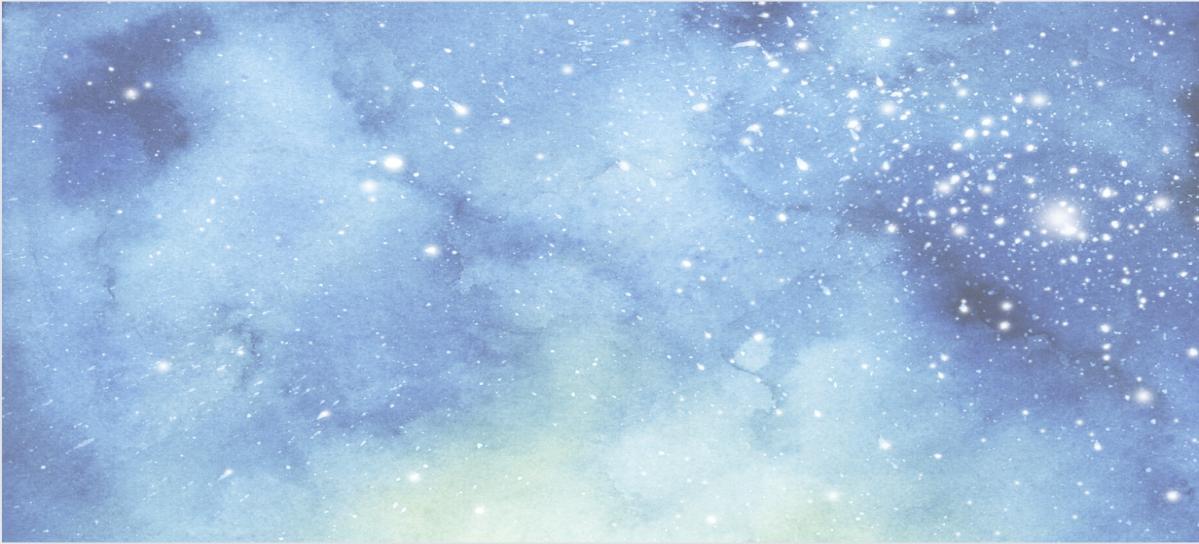 Paloma Sánchez, STTARS ARP Coordinator and Specialistpsanchez@niwrc.org
niwrc.org/housing

Follow us on
Instagram & Facebook: @safehousing4all
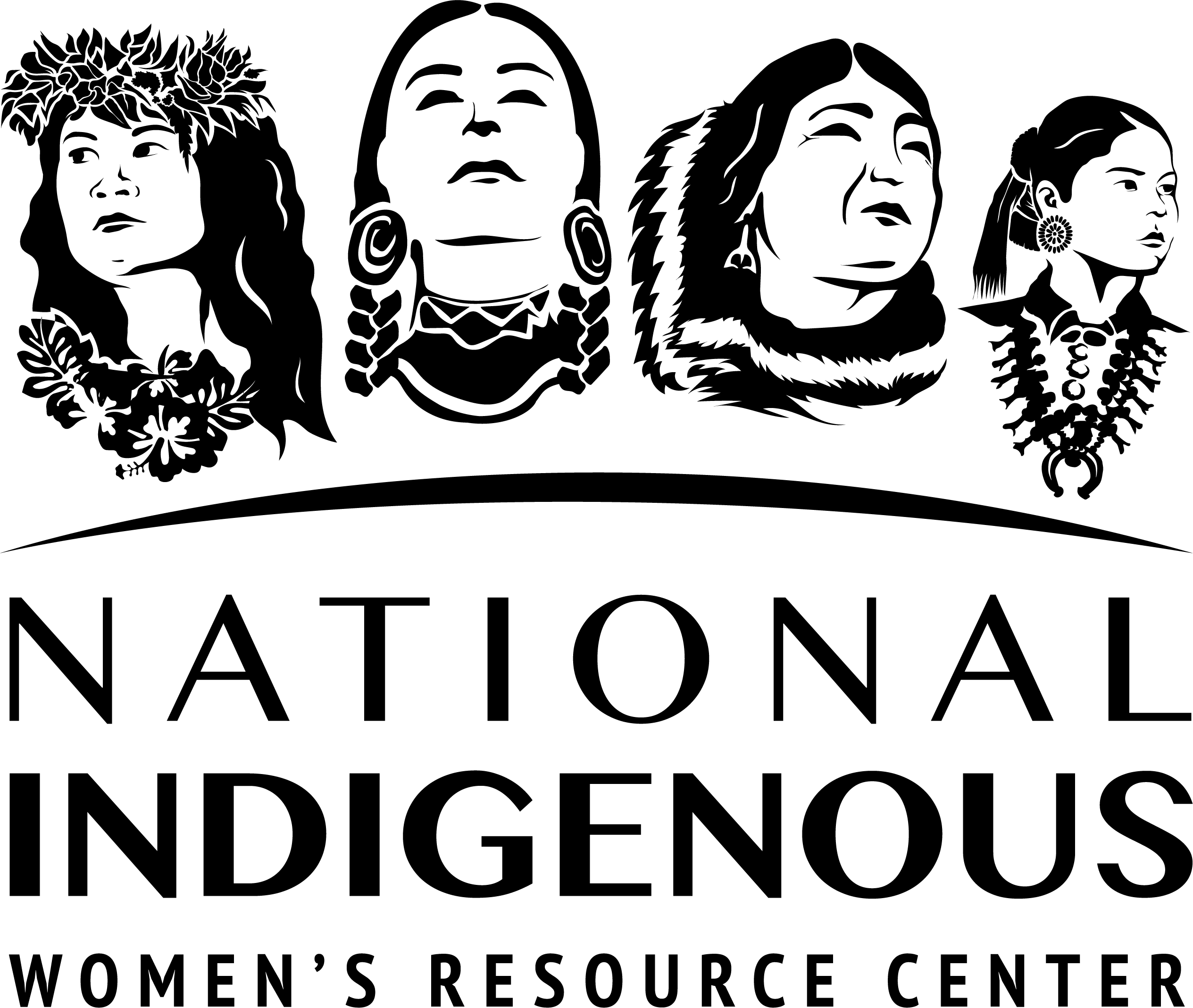